CMSC 426Principles of Computer Security
Introduction to Cryptography (continued)
Last Class We Covered
Introduction to crypto
Definitions
Ciphers

Block ciphers
DES
3DES
AES
Any Questions from Last Time?
Today’s Topics
Block cypher modes

Asymmetric encryption
Diffie-Hellman
RSA
Math (for real this time)
Confusion and Diffusion
Important concepts in cryptography and evaluating effectiveness

Confusion
Each bit of the ciphertext should depend on several parts of the key
Obscures the connection between key and outcome

Diffusion
If a single bit of the plaintext changes, (statistically) about half of the bits in the ciphertext should change
Modes of Operation
Modes of Operation
Block ciphers themselves are only good for encrypting a block
Repeatedly applying a block cipher to larger amounts of data requires a mode of operation
Some modes require an Initialization Vector (IV) to get started

Different modes of operation exist for different purposes
Efficiency
Parallel encrypt and/or decrypt
Encrypting a stream
Notation
EK(P)
Encryption of plaintext P with key K using an arbitrary block cipher

DK(C)
Decryption of cipher C with key K using an arbitrary block cipher

Arbitrary block cipher
For example, DES, 3DES, or AES
Electronic Codebook Mode (ECB)
Simplest and most naïve mode of operation
Simply encrypts/decrypts each block with the same key

Pros:
En/decryption can be performed in parallel
Cons:
Requires padding of plaintext
Low diffusion
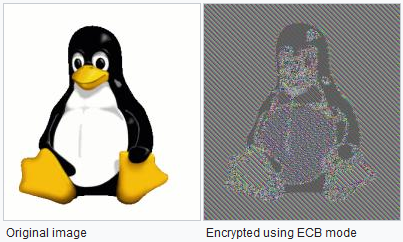 Ci = EK(Pi)

Pi = DK(Ci)
Image taken from https://en.wikipedia.org/wiki/Block_cipher_mode_of_operation
Quick Note: Padding
Padding involves adding garbage/filler to the end of the plaintext so that it perfectly fits within a block size

Downside is not the space “wasted” on the extra text
Rather, padding can allow an adversary to examine and learn things about the plaintext by examining the padded ciphertext
Not something we’ll go into in depth in class
Read about “padding oracle attacks” for more information
Cipher Block Chaining Mode (CBC)
Each block of plaintext is XORed with the previous ciphertext block before being encrypted
Uses an initialization vector for the first plaintext block

Pros:
Much better diffusion
Cons:
Requires padding
Can’t parallelize encryption
But can parallelize decryption – why?
Ci = EK(Pi ⊕ Ci-1)

Pi = DK(Ci) ⊕ Ci-1
Cipher Feedback Mode (CFB)
Each block of plaintext is XORed with the previous ciphertext block after the previous ciphertext is re-encrypted
Plaintext never directly “touches” the encryption algorithm
Uses an initialization vector for the first plaintext block

Block cipher is now a “stream cipher”
Uses the block cipher as a “key generator”
Digits can be encrypted one at a time,which means no padding is necessary
Encryption cannot be parallelized
Ci = EK(Ci-1) ⊕ Pi

Pi = EK(Ci-1) ⊕ Ci
Counter Mode (CTR)
Also works as a stream cipher
Requires a pseudo-random seed, S, to function
For each successive en/decrypt, the seed “counts” up by one

Pros:
Encryption can be parallelized, as seed simply counts up
Decryption can be parallelized as well
Plaintext does not need to be padded
Cons:
???
Ci = EK(S + i -1) ⊕ Pi

Pi = EK(S + i -1) ⊕ Ci
Comparison of Modes of Operation
1 Encrypting structured or repeating plaintext results in repeating cipher blocks.
Enc. Algorithms of Modes of Operation
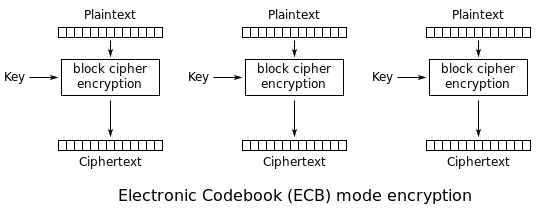 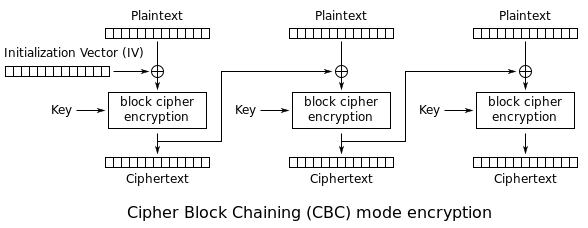 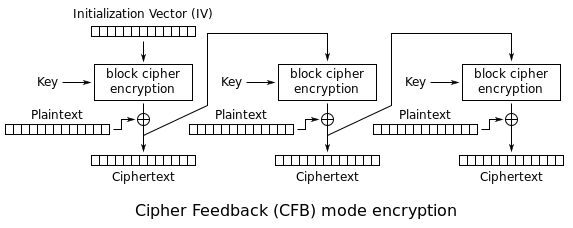 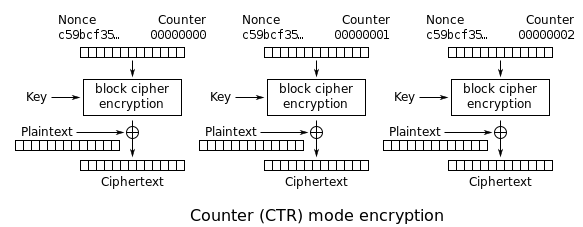 Images taken from https://en.wikipedia.org/wiki/Block_cipher_mode_of_operation
Diffie-Hellman
Shortcomings of Symmetric Encryption
Symmetric key must remain secret to be secure

But how do you communicate what the secret key is?
Without already having a secret key?
???
You can’t!

Need some way to share keys over an unsecured channel
Diffie-Hellman Key Exchange
Named after Whitfield Diffie and Martin Hellman

It is a way for two parties to
Use insecure communication to
Agree on a cryptographic key
Without anyone else being able to figure out what it is
Neither party “chooses” the key, but that doesn’t matter
They just need the same one
How to achieve this?
Math!
Basic Diffie-Hellman Algorithm
Choose two non-secret values p and g
p is prime
g is generator, a primitive root modulo p		(don’t worry about this right now!)

Each party
Chooses an integer Y in the range 1 to p - 1 (inclusive)
Calculates y = gY % p and transmit y across the clear channel
Use the other party’s transmitted integer (x) to calculate K = xY % p
Both parties now have the same value K, for a symmetric key
Example Diffie-Hellman Algorithm
Alice and Bob agree to use p = 37 and g = 11
Normally they would use large numbers, but this is an example

Alice chooses the integer A = 2, Bob chooses B = 9
a = gA % p				a = 112  %  37			a = 10
b = gB % p				b = 119  %   37			b = 36
Over the clear channel, Alice transmits 10 and Bob transmits 36
Each now calculates the key K
Alice: K = bA % p		K = 362 % 37			K = 1
Bob:  K = aB % p		K = 109 % 37			K = 1
Diffie-Hellman: The Math
Alice calculates a = gA % p
Bob calculates  b = gB % p
They transmit these values of a and b to each other, then…

Alice calculates K = bA % p		same thing as	(gB % p)A % p
Bob calculates   K = aB % p		same thing as	(gA % p)B % p
Both of which simplify to 	gAB % p
(Because ~*~math~*~)
Diffie-Hellman Security
Only p, g, a, and b are transmitted in the clear
So any attacker could have those

But to calculate K, they also need either A or B
Which they could solve for with the formula	logg B % p
But this is really hard to do when p is 600 digits long
(For now – if this changes, we’re all in deep trouble.)
Private keys (A and B) should also be large numbers
Makes them difficult to calculate for an attacker, or even for the other legitimate person in the communication
RSA (not a real acronym)
RSA Overview
RSA stands for Rivest, Shamir, and Adleman, its inventors
Is not necessarily a method for key exchange

Is a form of asymmetric encryption
Uses two separate keys: public and private

Public key is available to anyone and everyone
Private key must be kept secret
RSA Key Generation Algorithm
Pick two secret prime numbers, p and q
With those values, calculate n = p * q
Choose a valid public exponent e
Software today uses 65537 (0x10001) to make calculations faster
A valid e is not a factor of n, and must be less than (p-1)*(q-1)		(~*~math~*~)
Calculate a private exponent d
Such that e is congruent to 	d % (p -1) * (q -1)			(more ~*~math~*~)

Public key components are n and e
Private key components are n and d (normally save p and q too)
Using RSA Keys
Encryption
The plaintext P is converted into an integer m
(Don’t worry about this for now)
C = me % n	(remember, e and n were our public key components)
Decryption
m = Cd % n	(remember, d and n were our private key components)
Mathematical proof
Outside of the scope of this class (number theory, etc.)
Read the paper if you’re really interested
RSA Example: Key Generation
Key generation:
Choose p = 43 and q = 59
Calculate n = p * q 			n = 43 * 59		n = 2537
Choose e = 67
Calculate d = 1927

Public key:		n = 2537, e = 67
Private key:	n = 2537, d = 1927
RSA Example: Encryption/Decryption
Now, someone wants to send you a message m = 42
To encrypt it, they use your public key: n = 2537, e = 67
C = me % n			 C = 4267 % 2537				 C = 1332
This ciphertext of 1332 is sent over a clear channel

After receiving the message 1332, you want to read it
To decrypt, you’ll use your private key: n = 2537, d = 1927
m = Cd % n			 m = 13321927 % 2537			 m = 42
RSA Security
An attacker has access to only n and e
They need access to d to have a complete private key
If they could factor p and q out of n, they could calculate d

Fortunately, calculating the large primes that are the only factors for a large number is hard
The larger the primes, the harder it is to factor

Fun fact: the largest known prime is 277,232,917 − 1
It has 23,249,425 digits
RSA: Digital Signatures
Encryption and decryption are inverses of each other
If something is encrypted with the private key, it can be decrypted with the public key
What does this allow us to do?
State “only this person could have encrypted this”

This is called a digital signature, and is meant to prove the message came from a specific individual
This alone does not guarantee any confidentiality for the contents of the message
(Pseudo)-Random Number Generation
rand() is not an acceptable (pseudo) random number generator for anything that has an actual purpose

If you want something statistically viable, you need to use an actually good pseudorandom number generator (PRNG)

If you’re going to use the numbers for security-related purposes, use a cryptographically secure pseudorandom number generator (CSPRNG)
If you don’t know if it’s a CSPRNG, it probably isn’t
Quantum Computing
If a sufficiently large quantum computer is ever built:

RSA and Diffie-Hellman are completely broken by an algorithm called Shor’s algorithm

The bit length of symmetric ciphers is effectively halved
If it would previously require 2128 computations to crack something, it would only require 264 quantum computations
Announcements
Lab 2 and Homework 2 are due Wednesday night

Paper 2&3 are due next Wednesday

Exams are graded and available for pickup